CIAO DELFINI!!!
VI RINGRAZIAMO PER I 
LAVORI CHE CI AVETE MANDATO!!
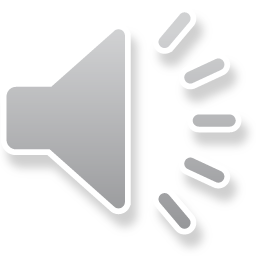 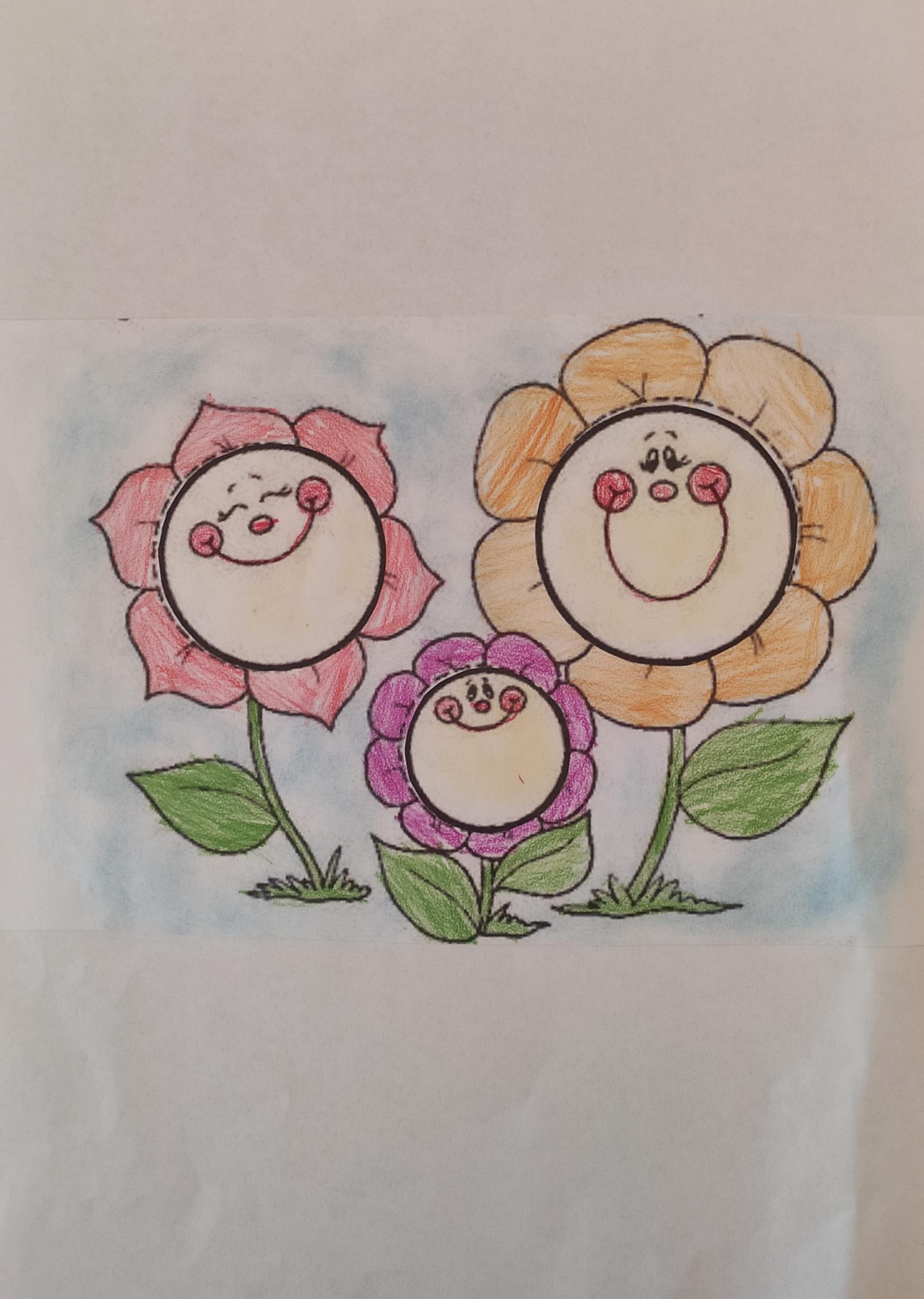 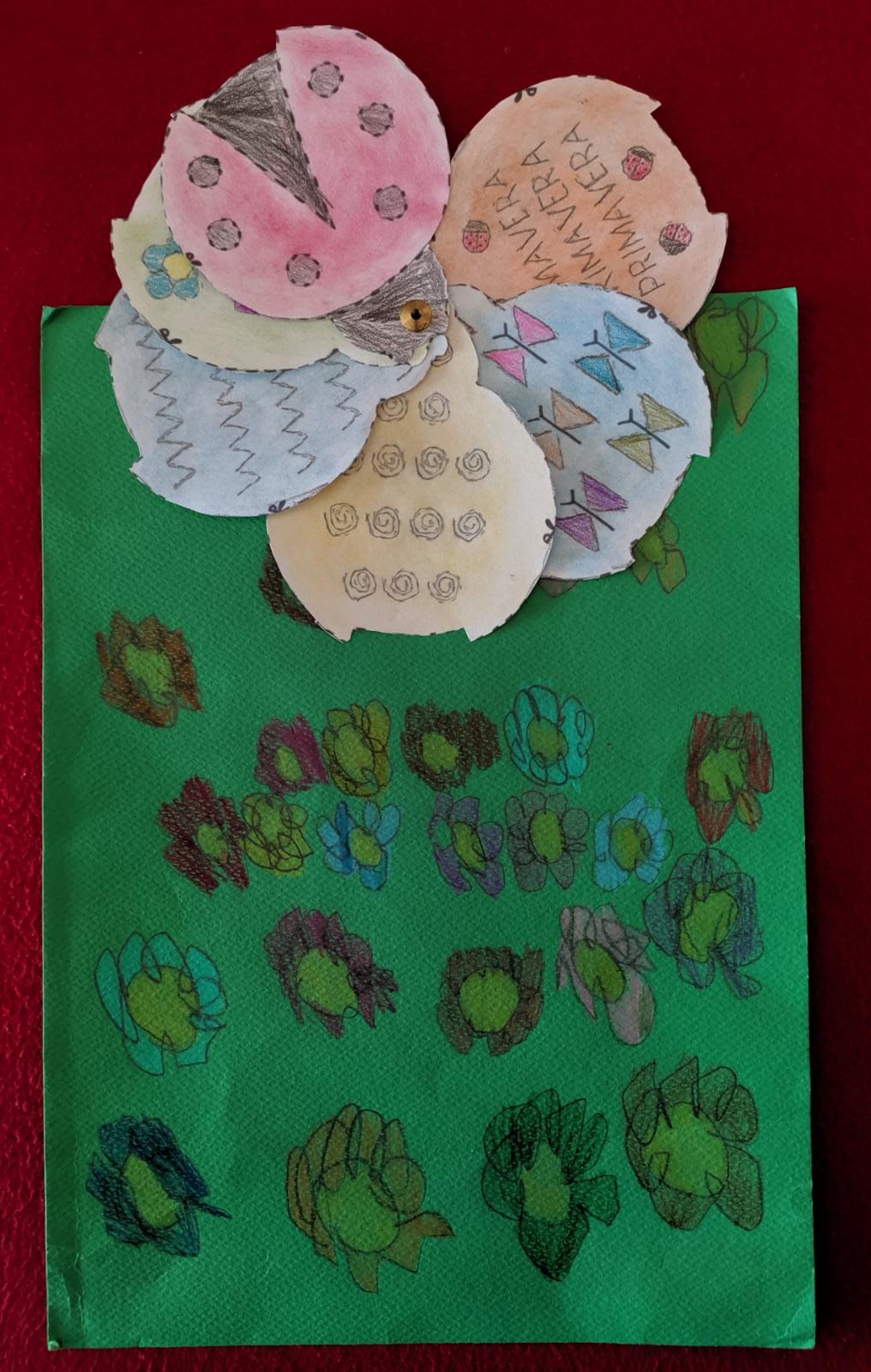 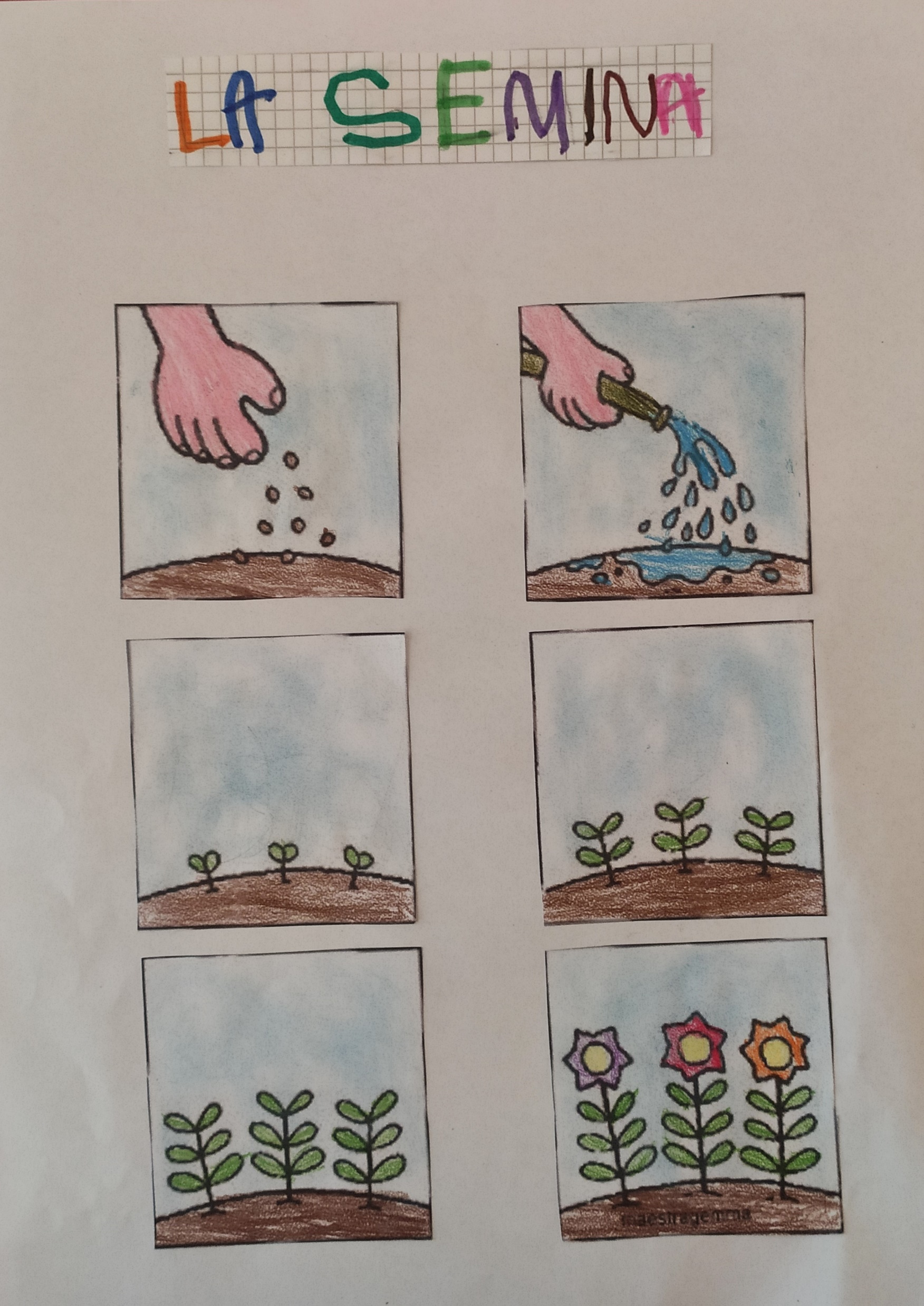 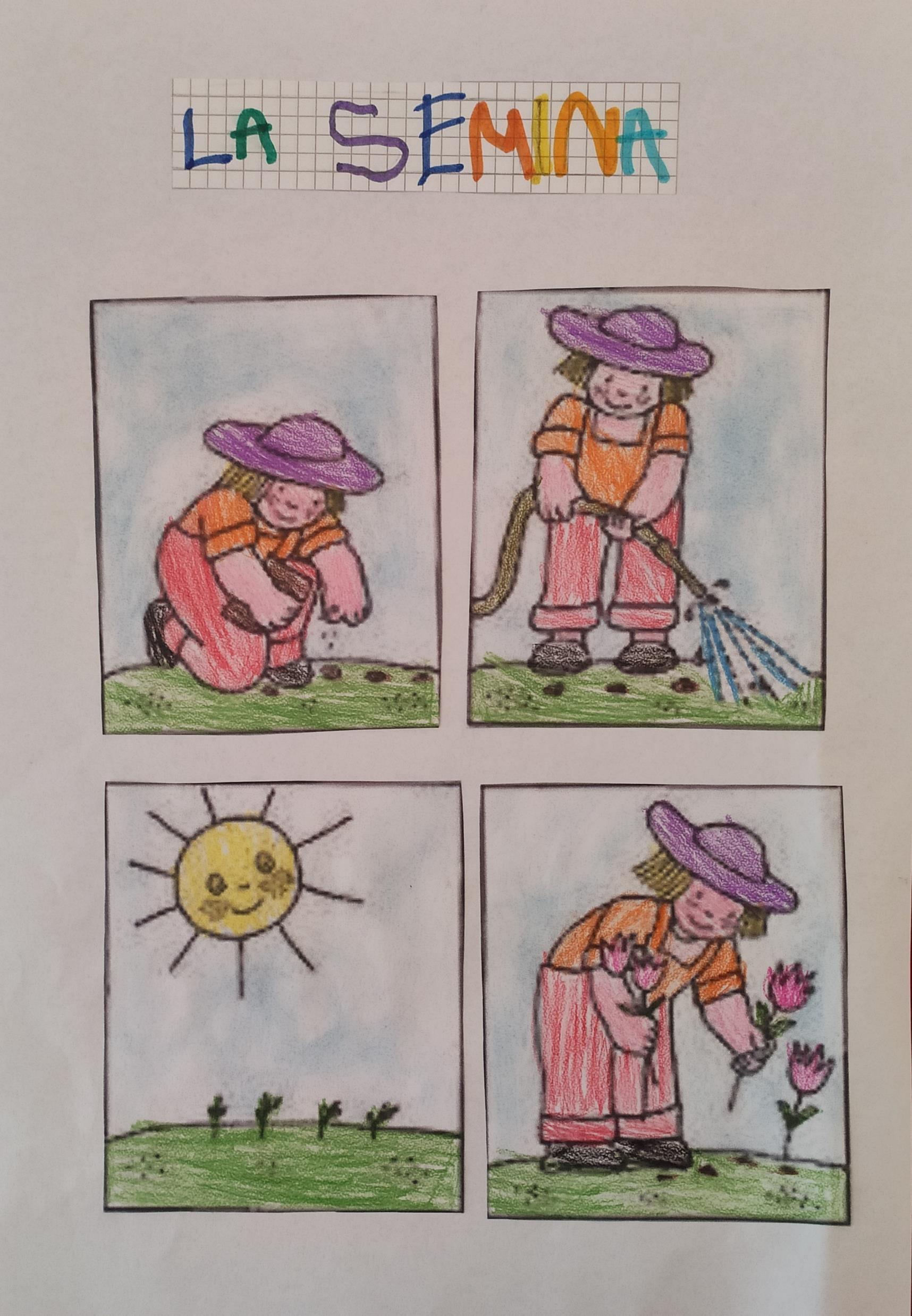 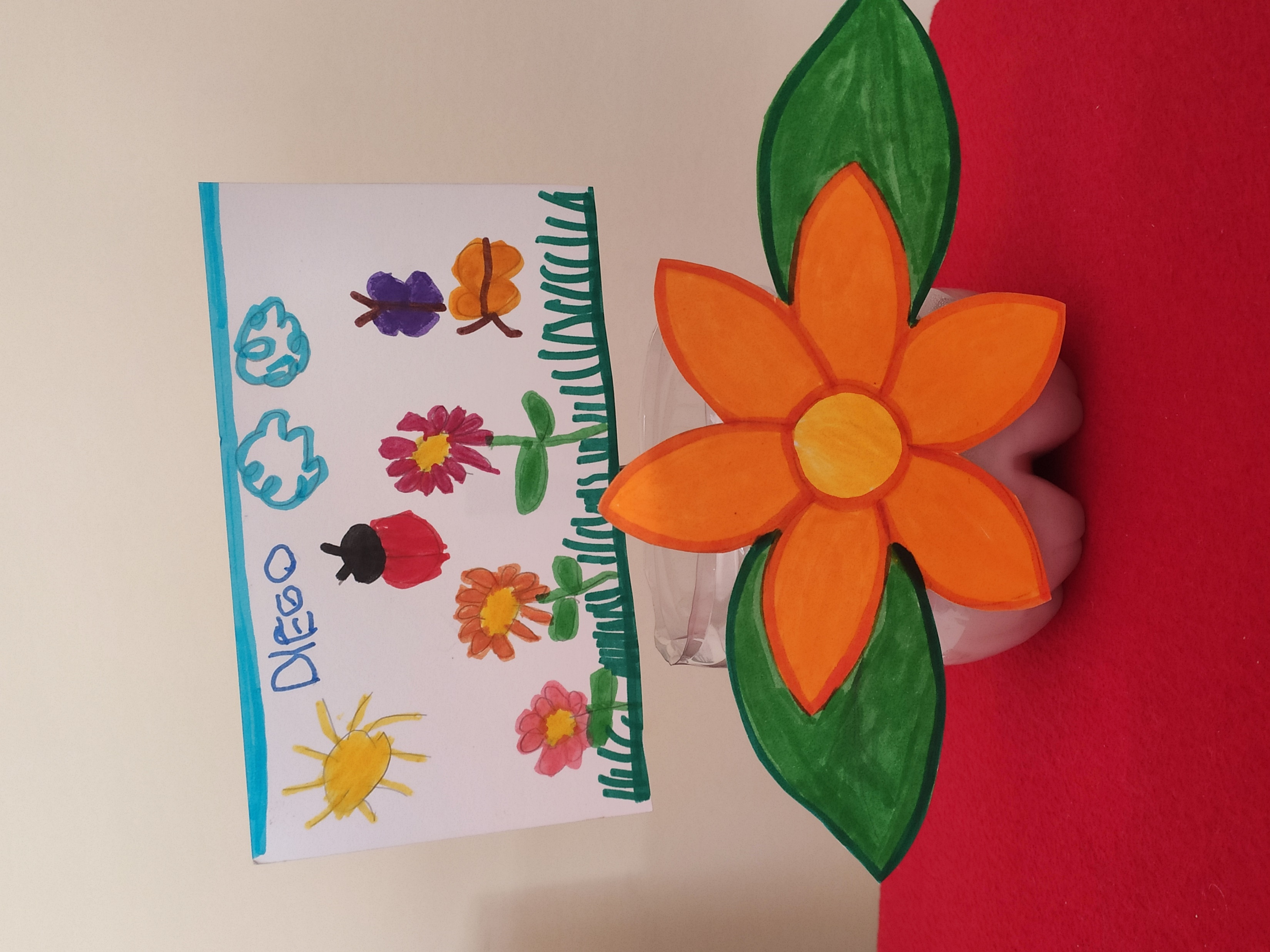 DIEGO
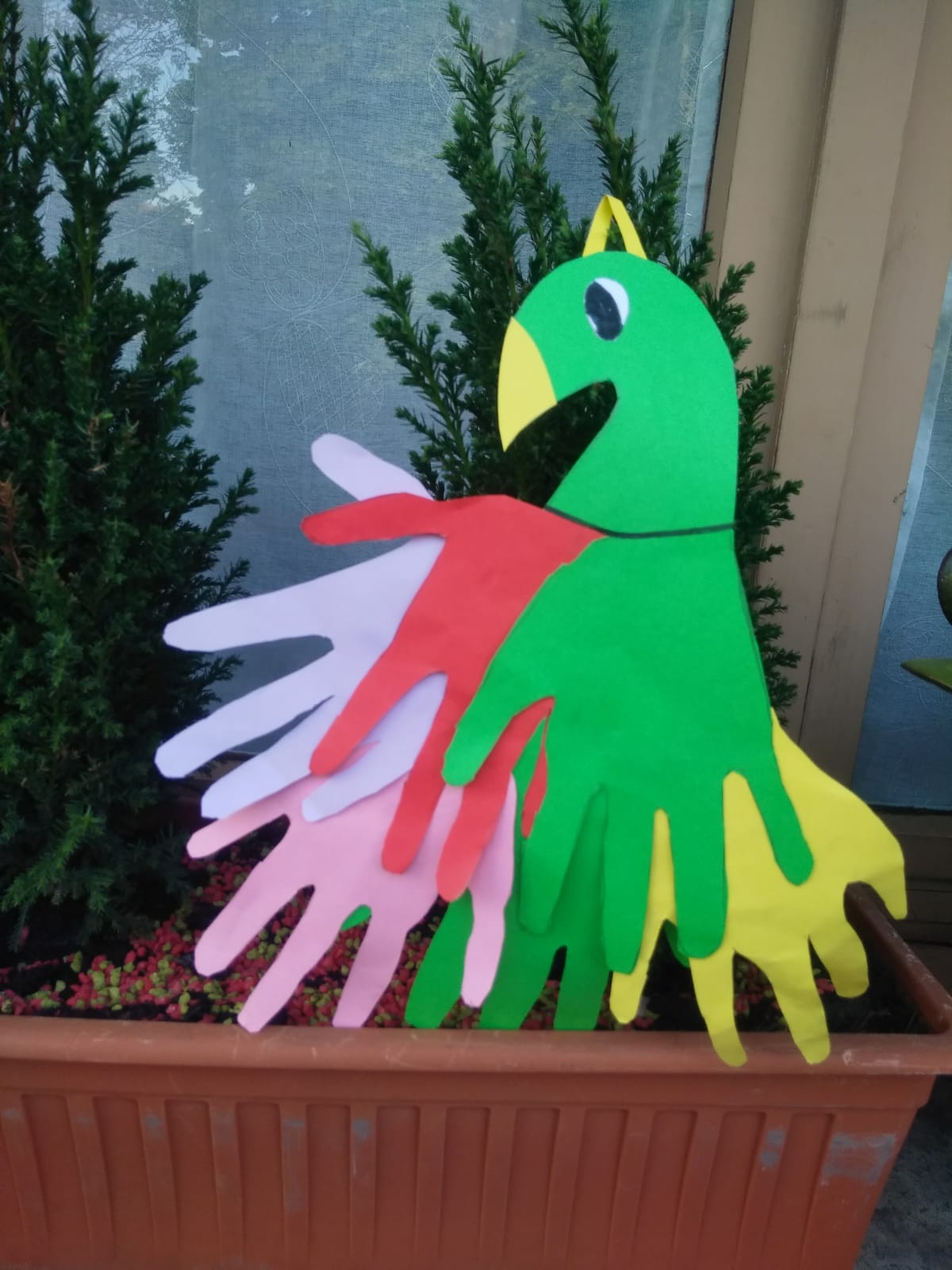 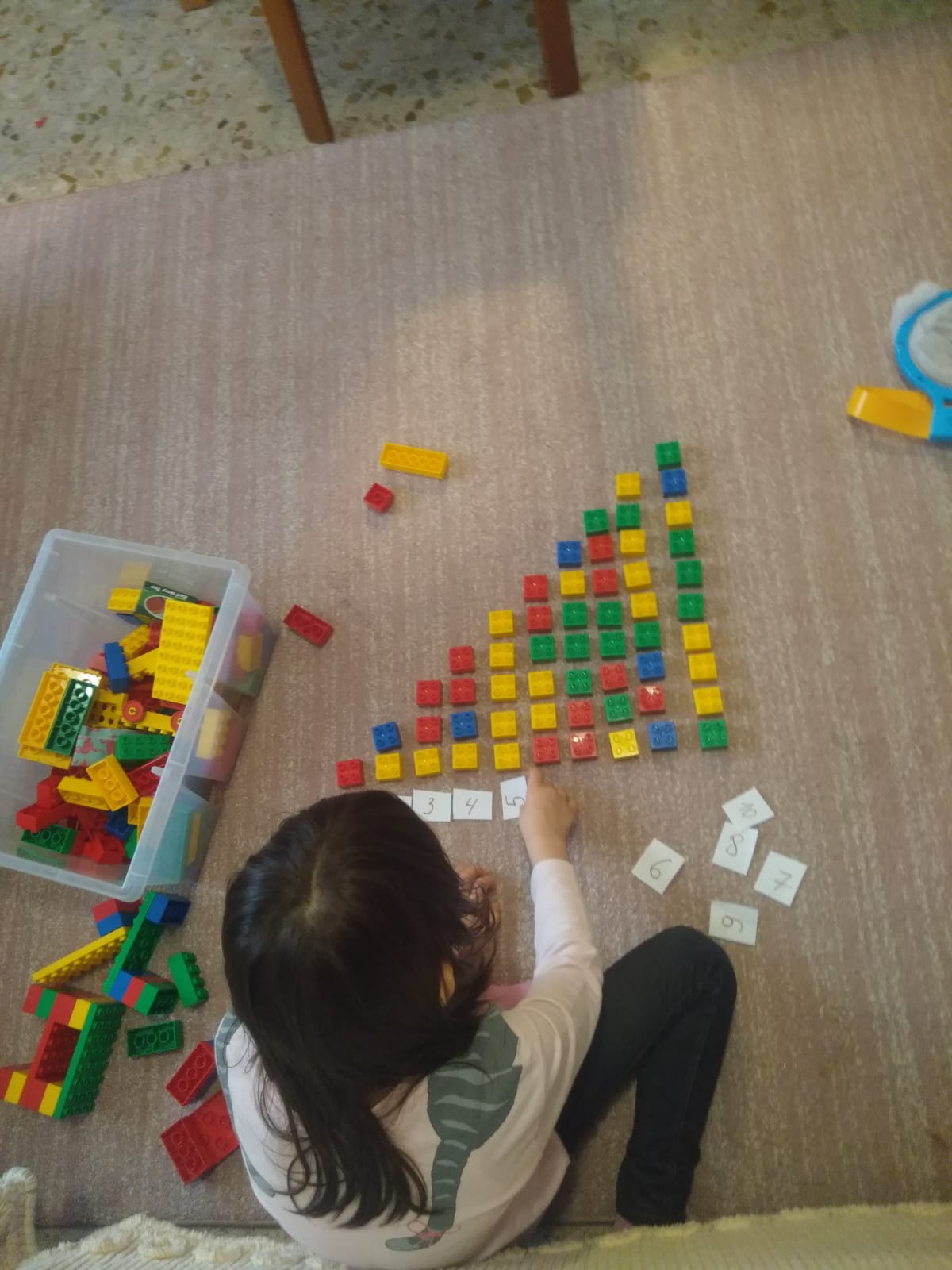 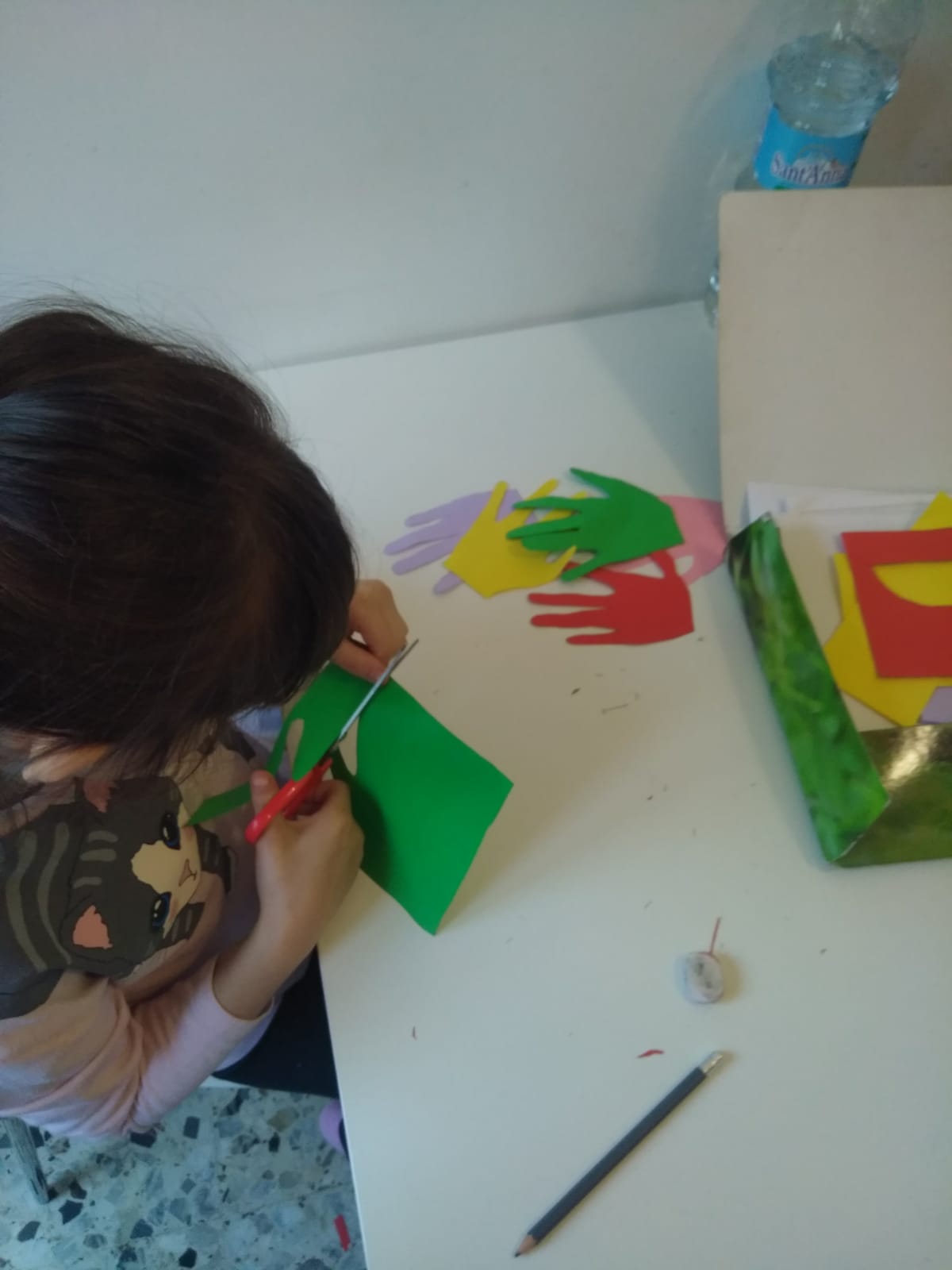 DELIA
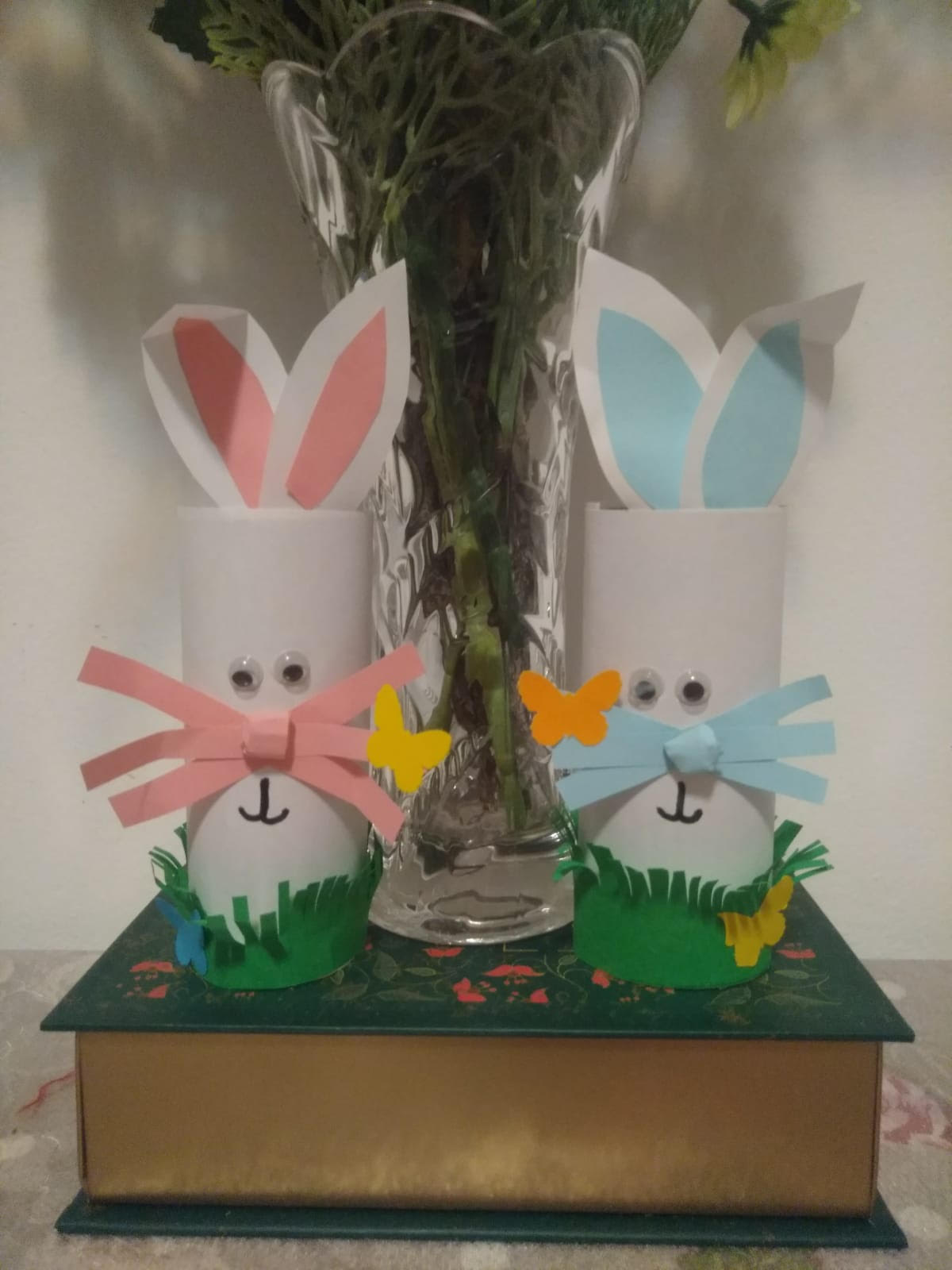 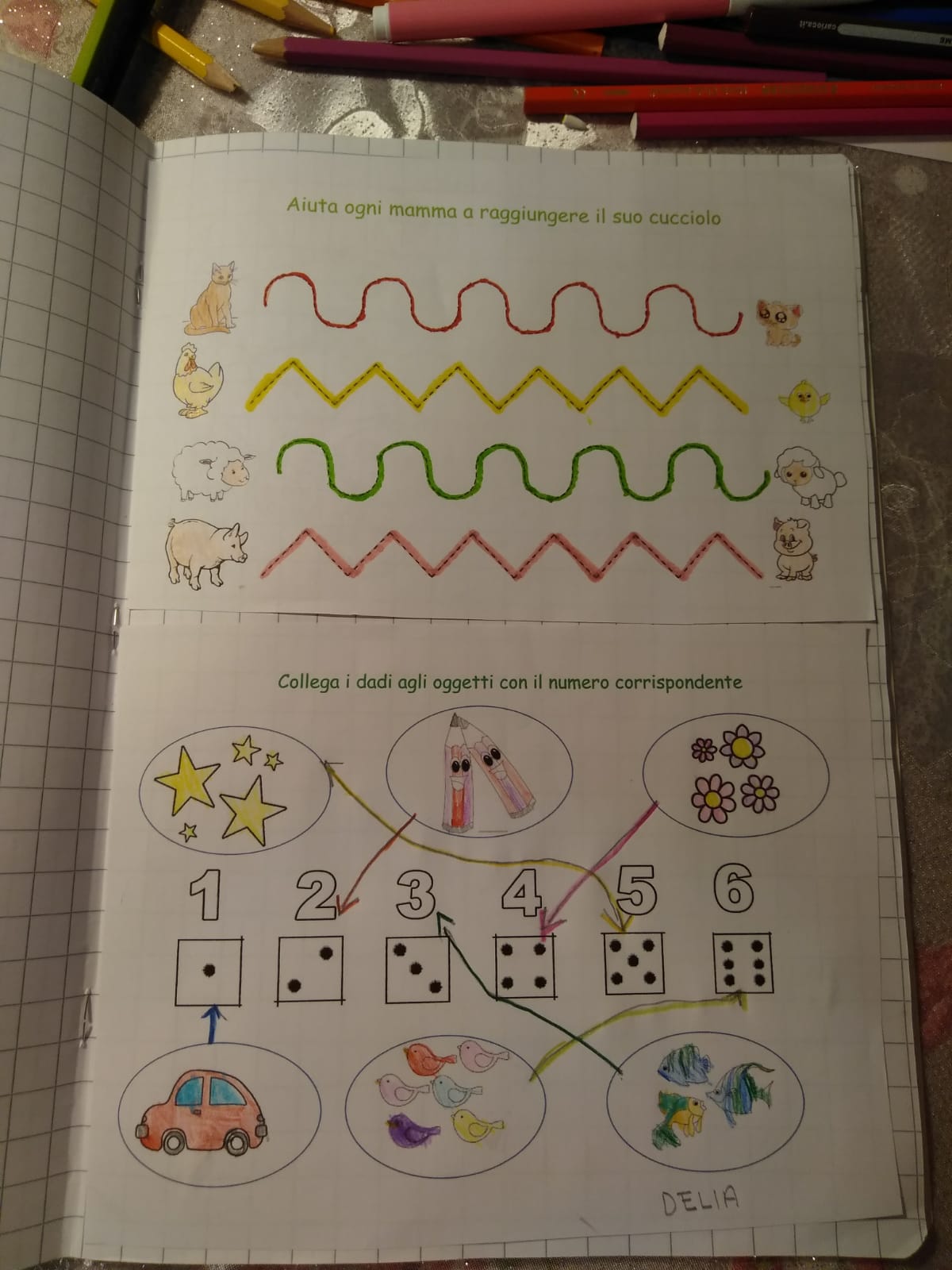 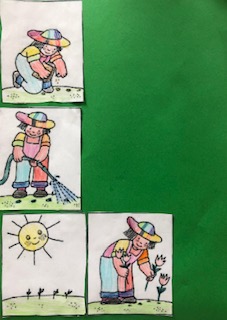 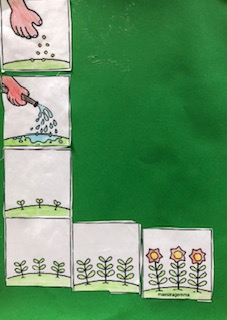 ANDREA
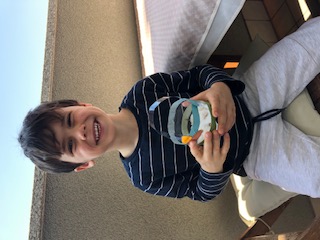 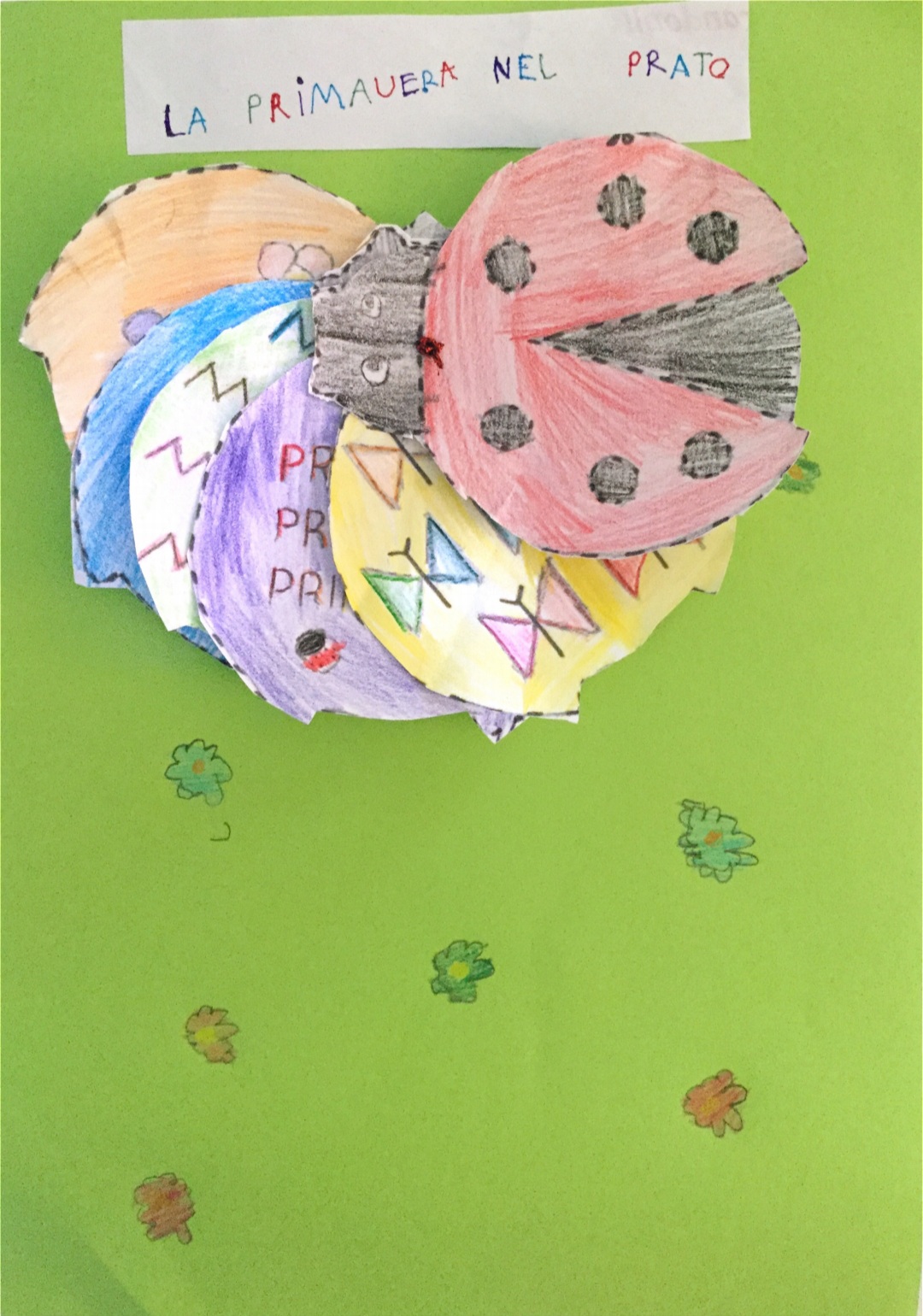 MELISSA
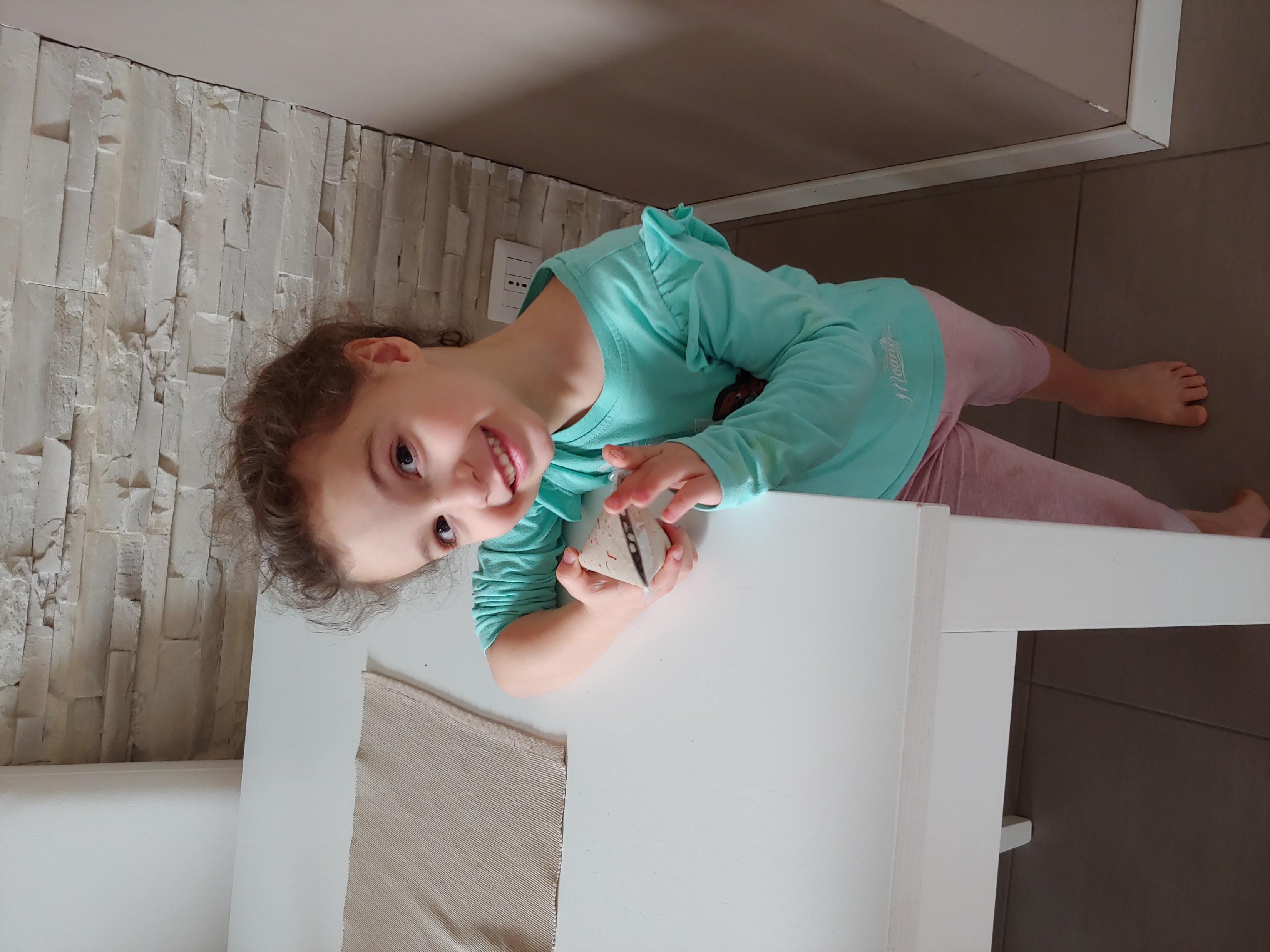 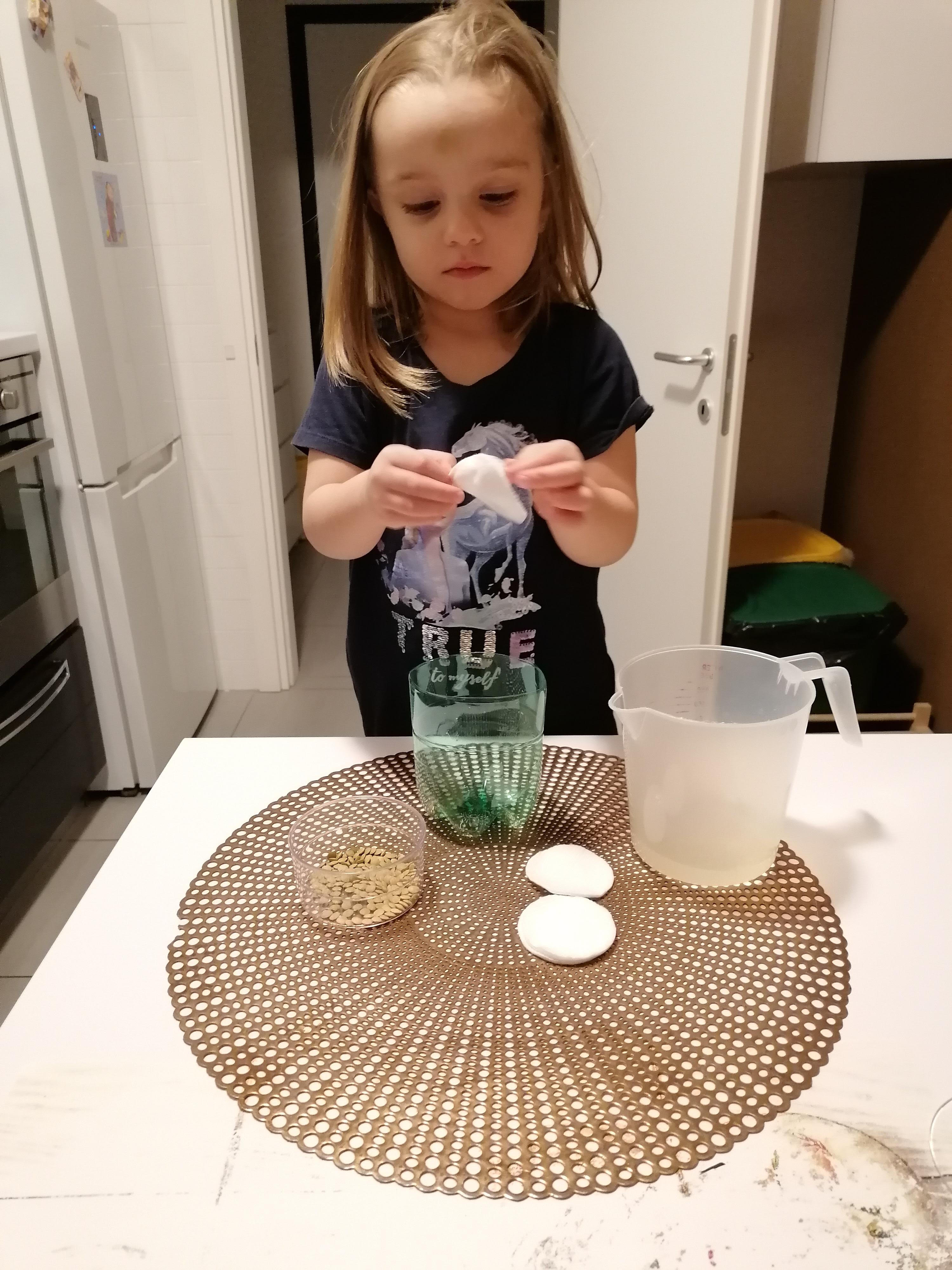 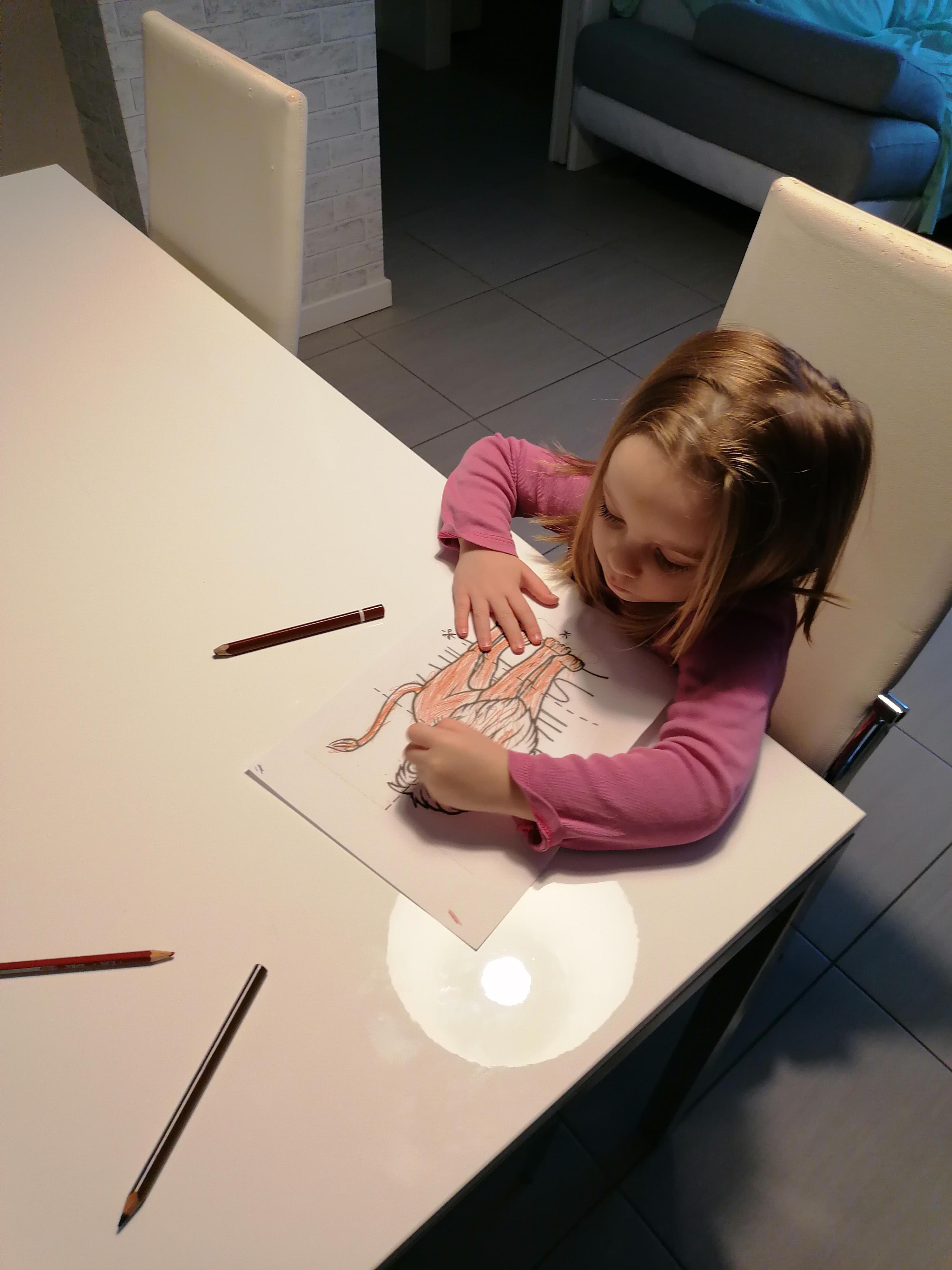 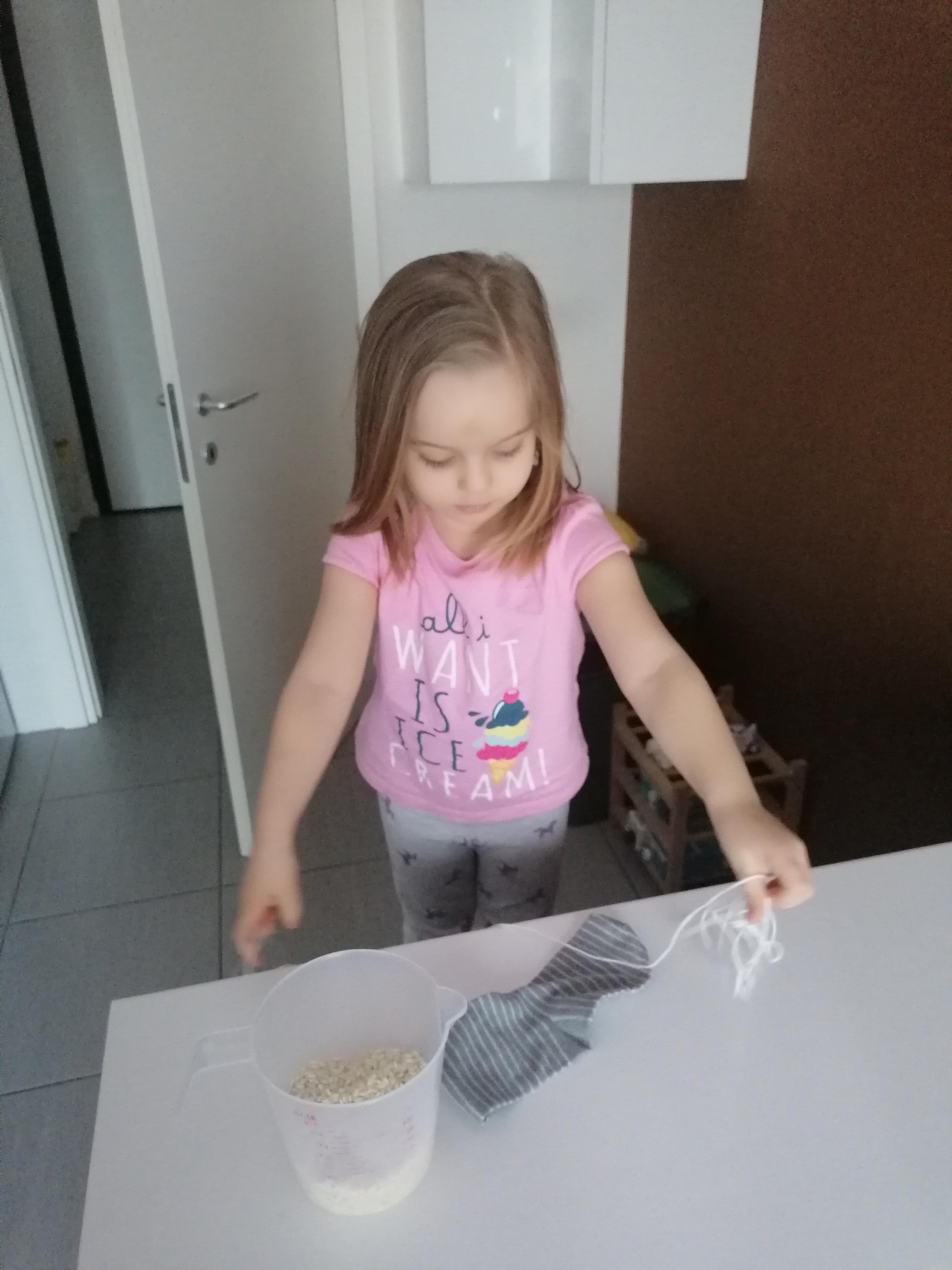 ISOTTA
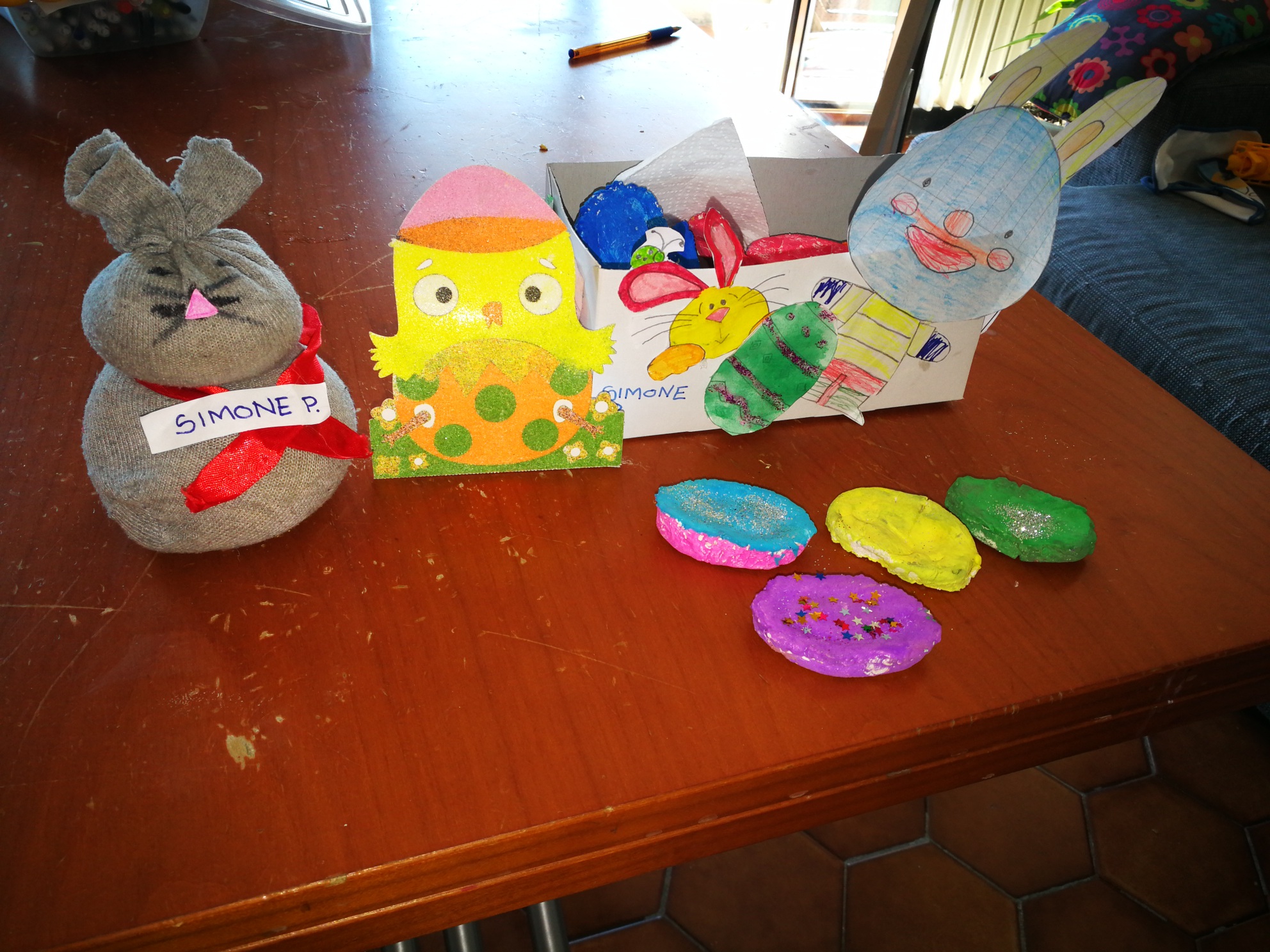 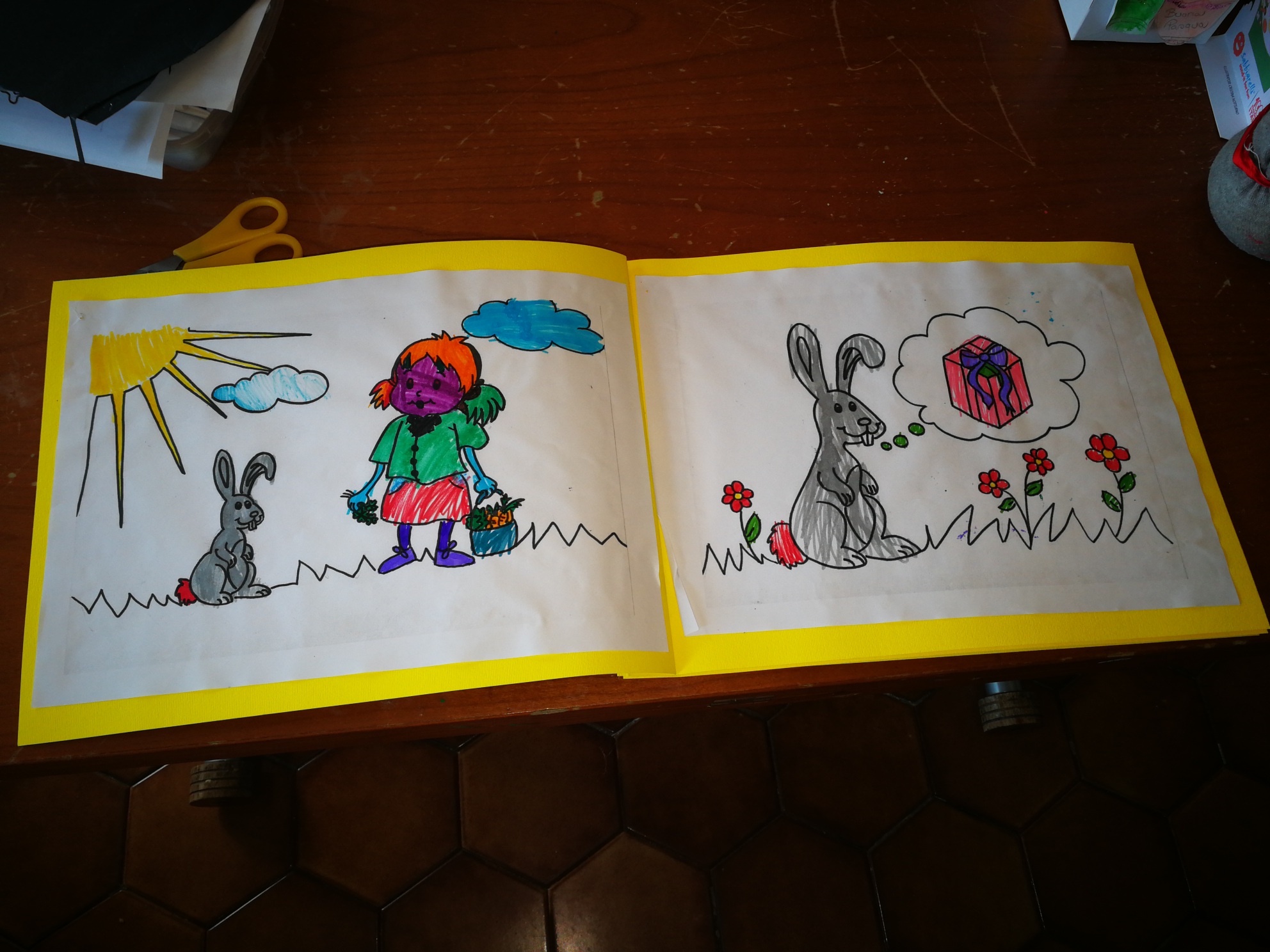 SIMONE
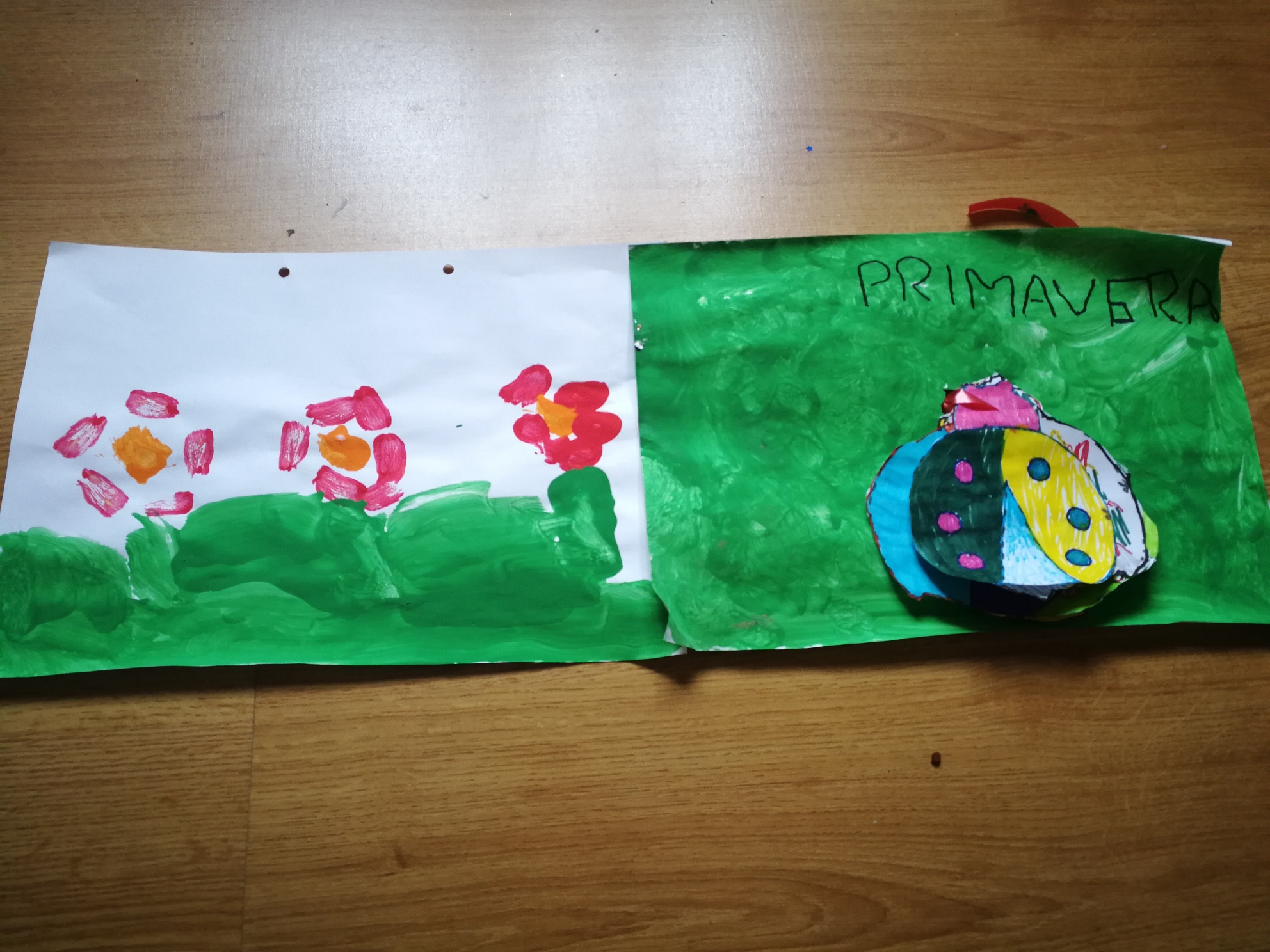 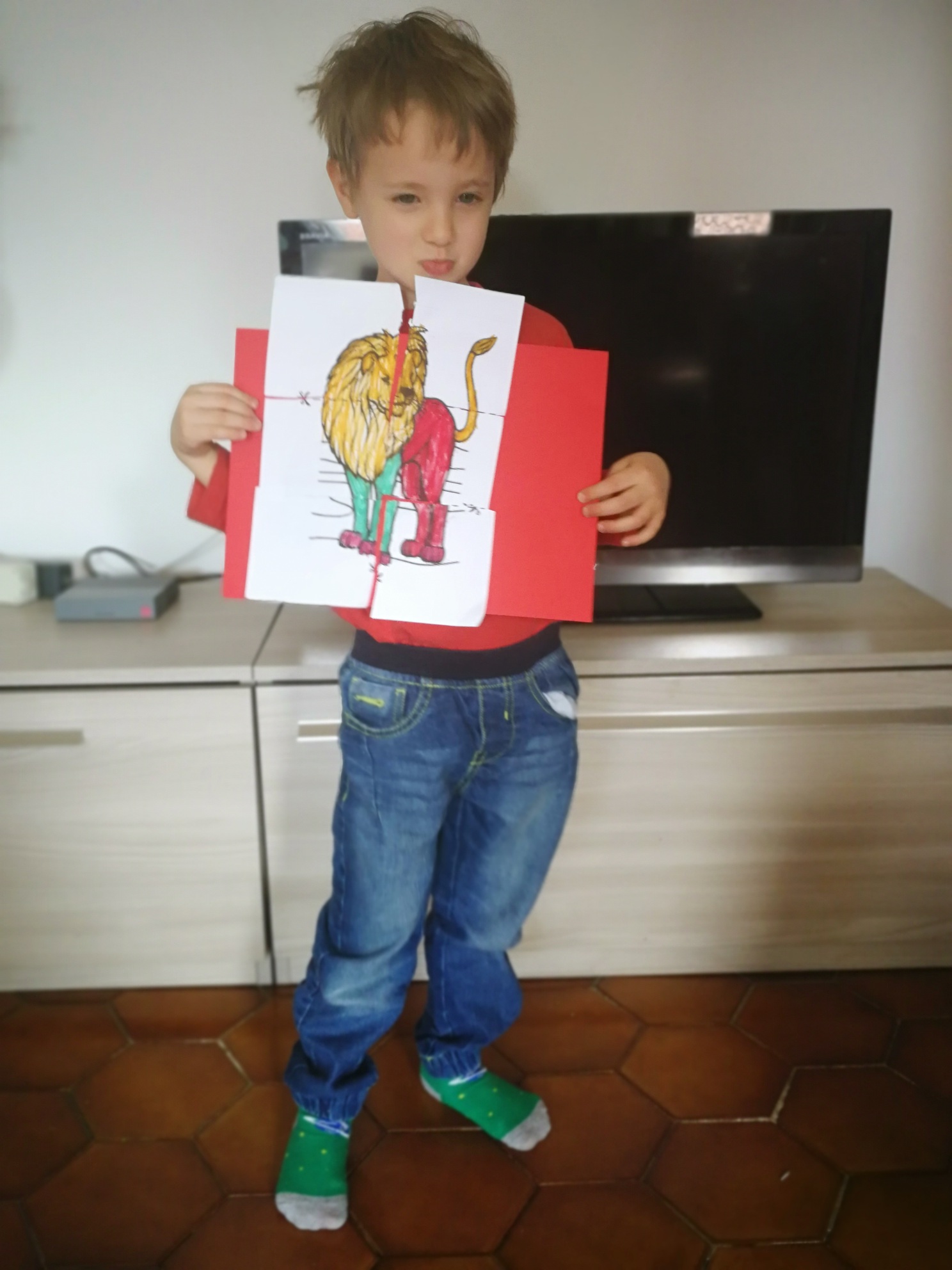 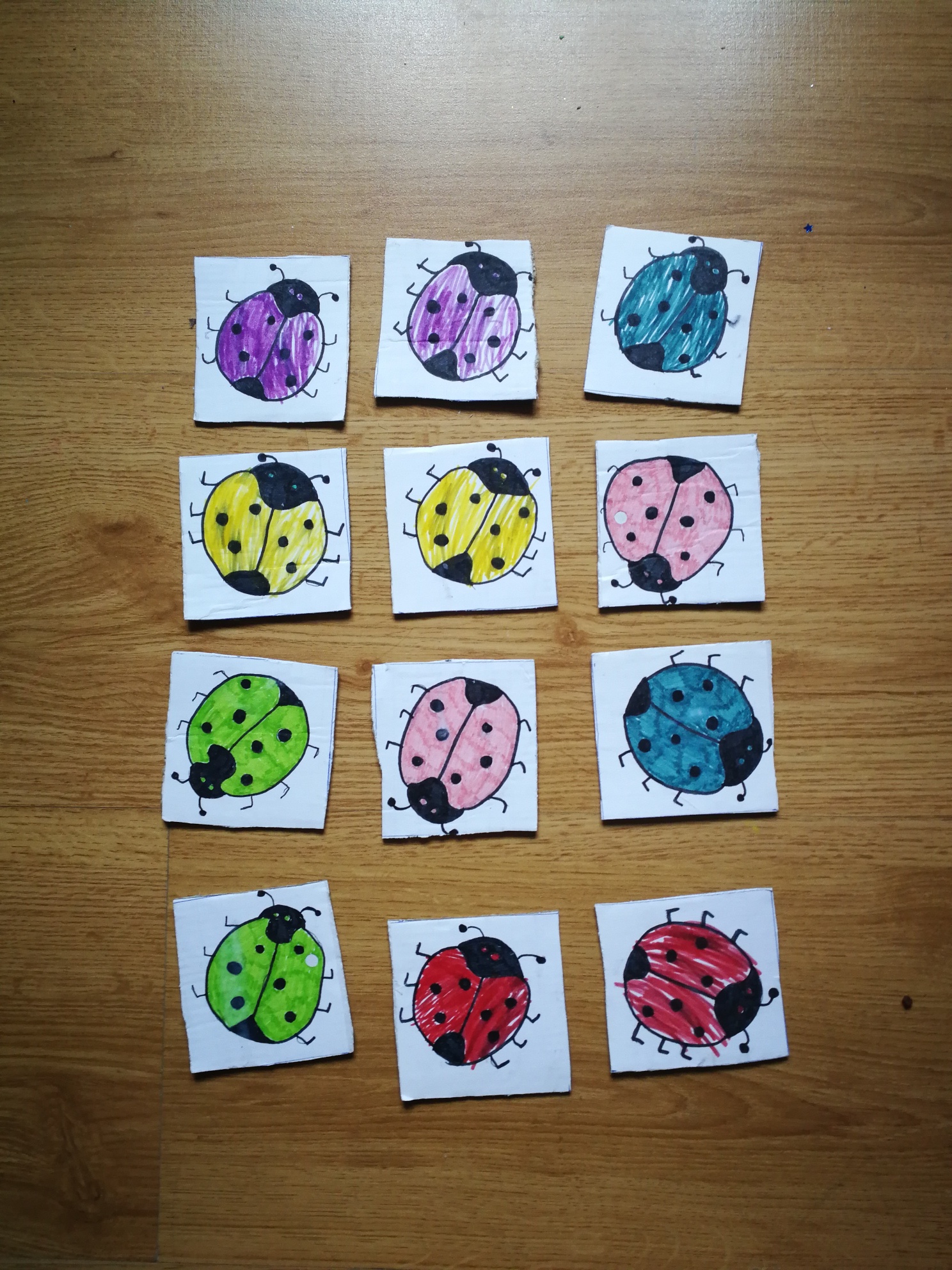 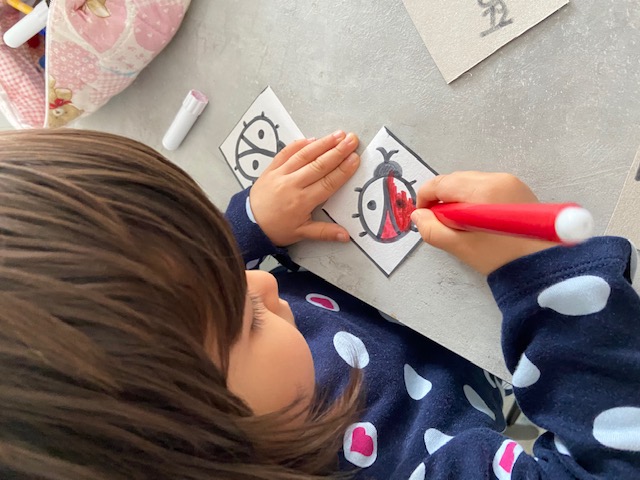 BEATRICE
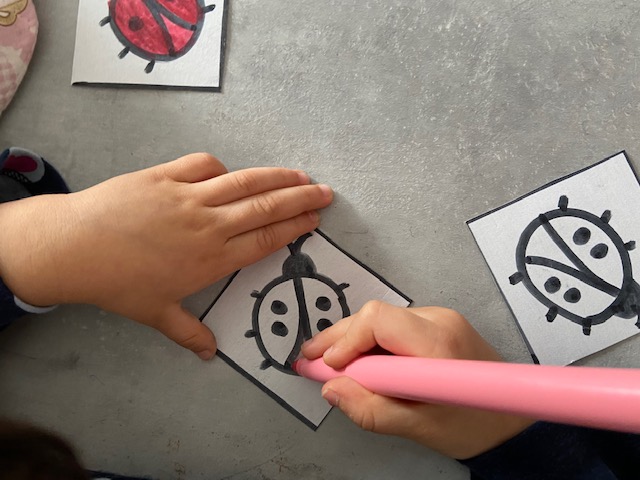 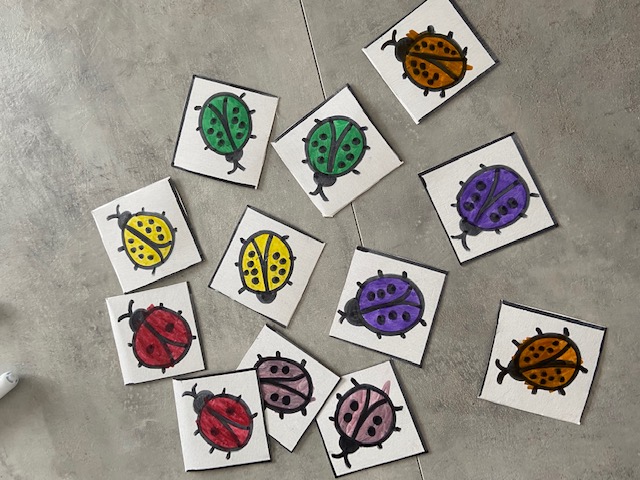 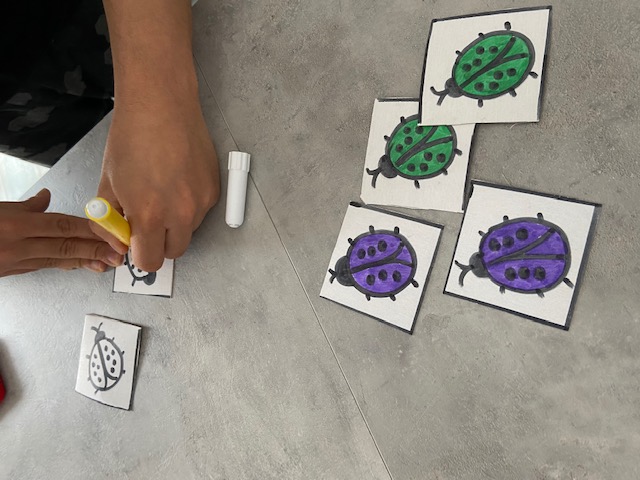 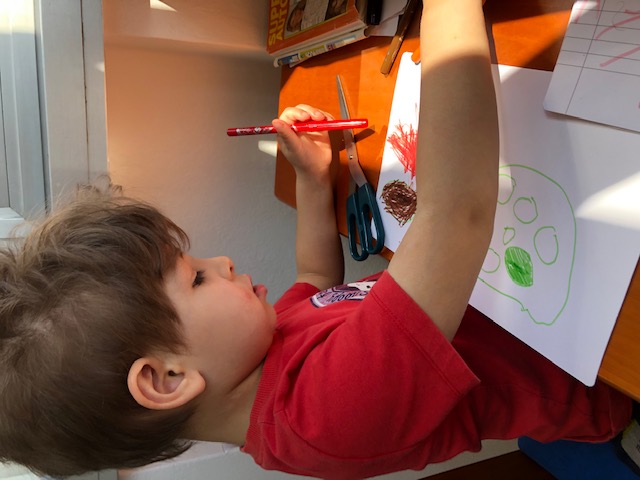 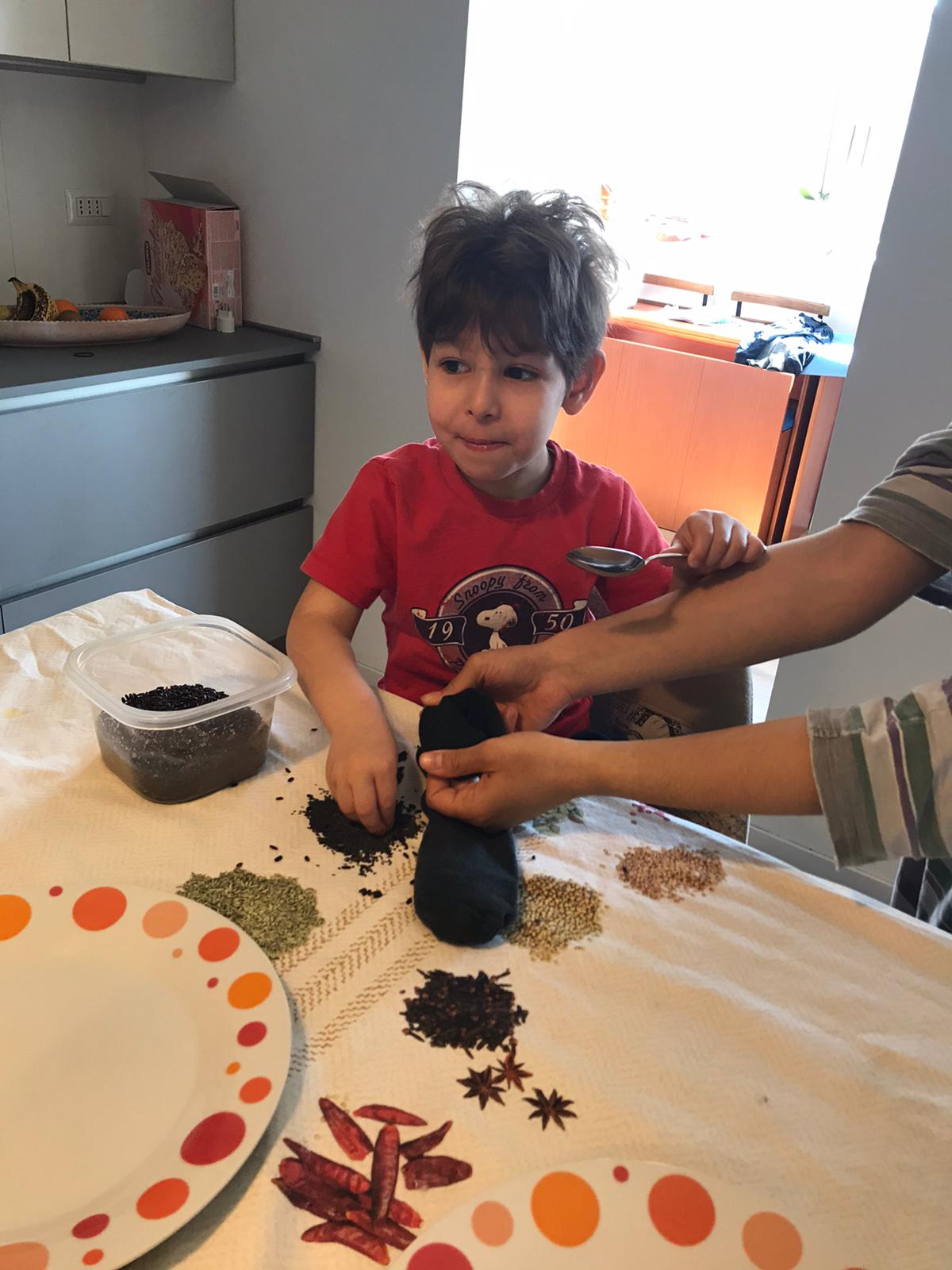 LORENZO
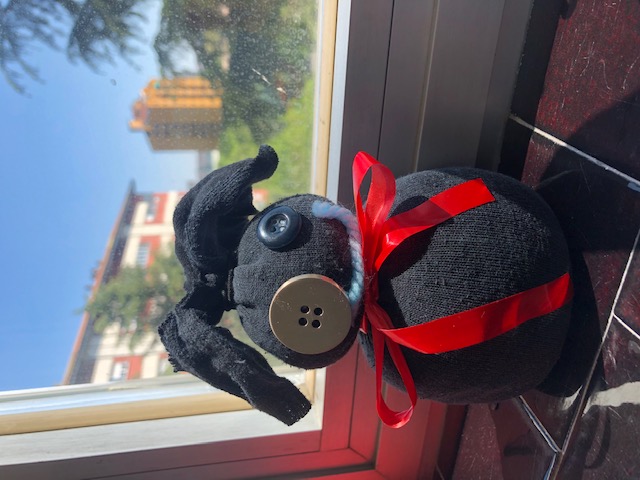 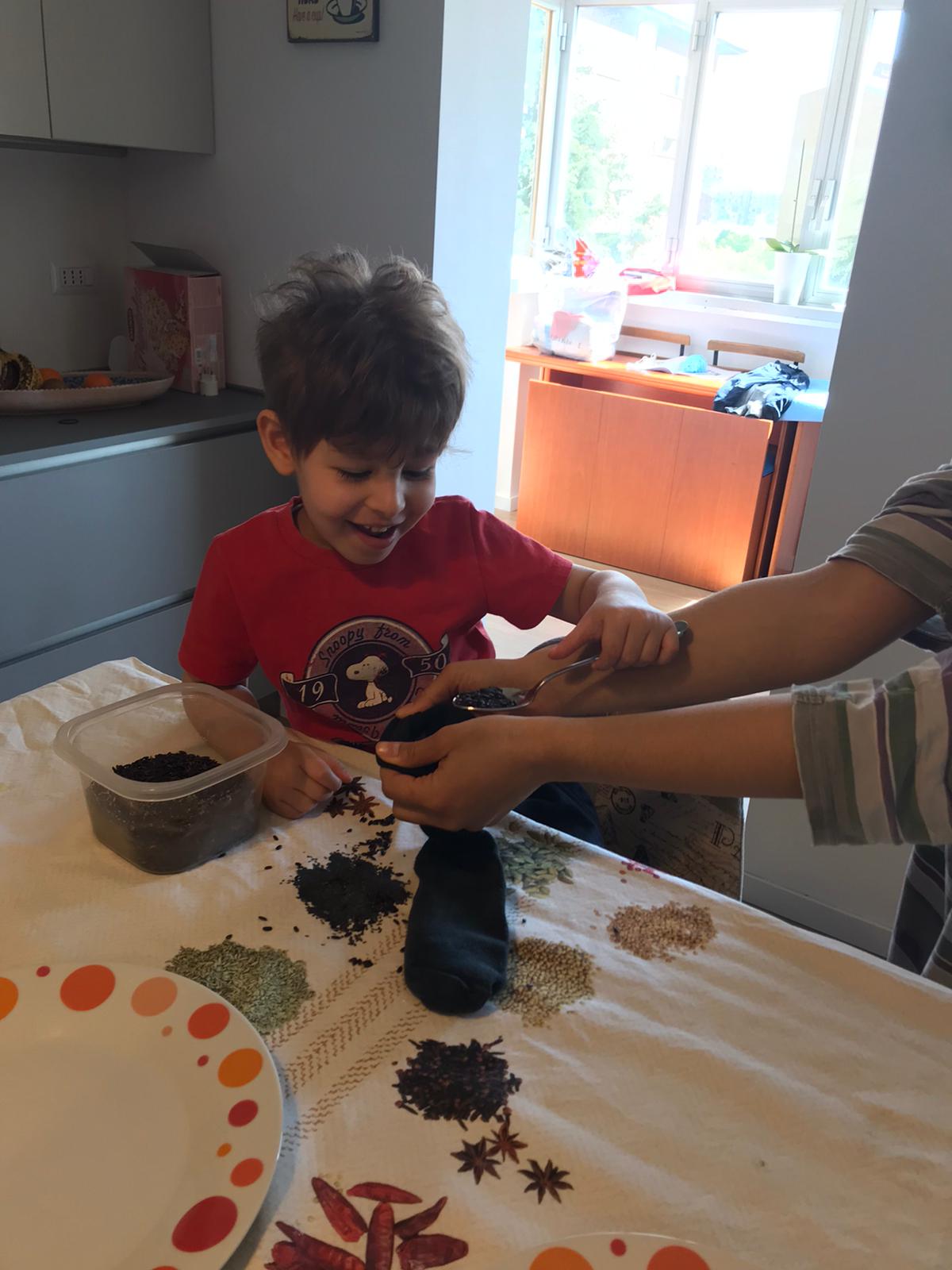 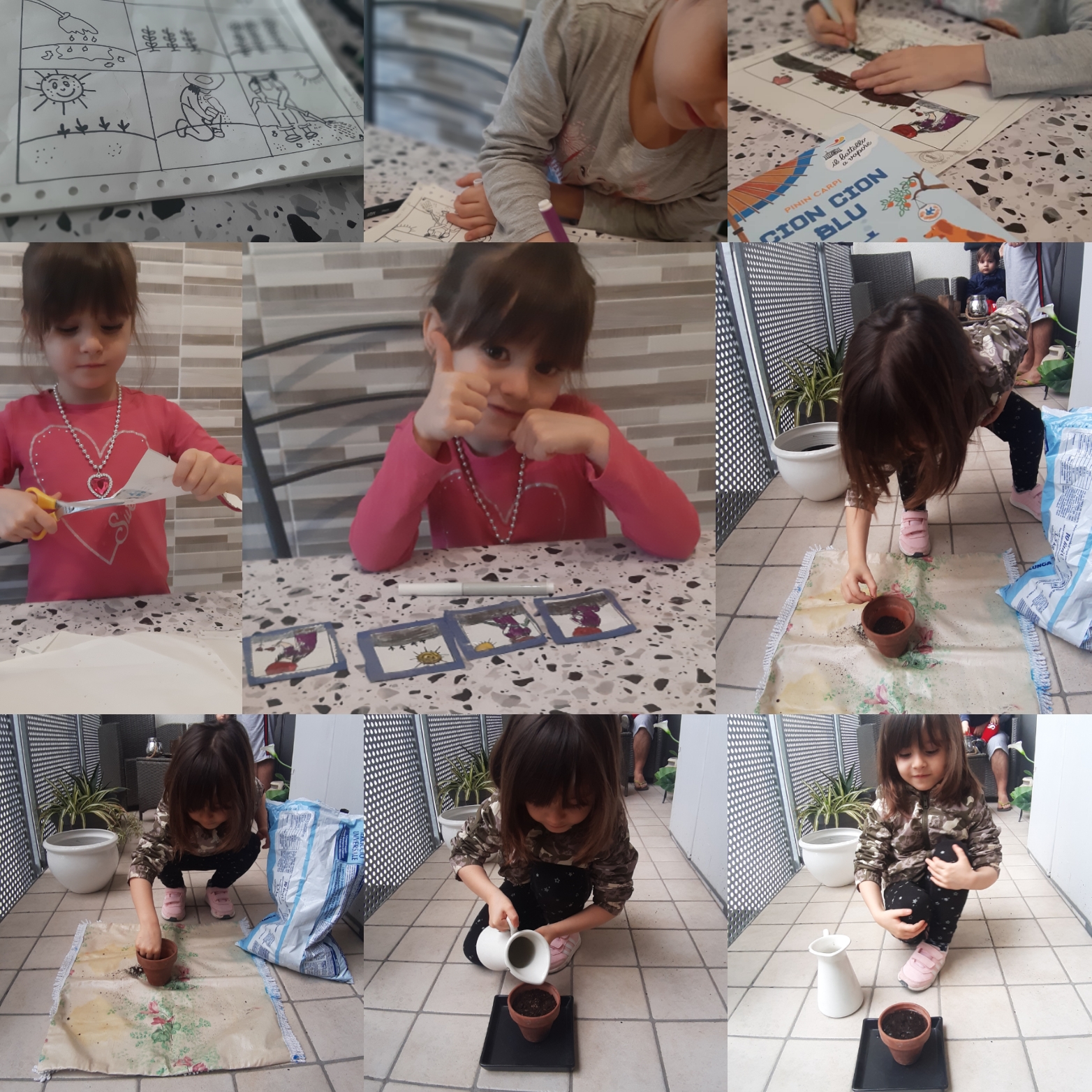 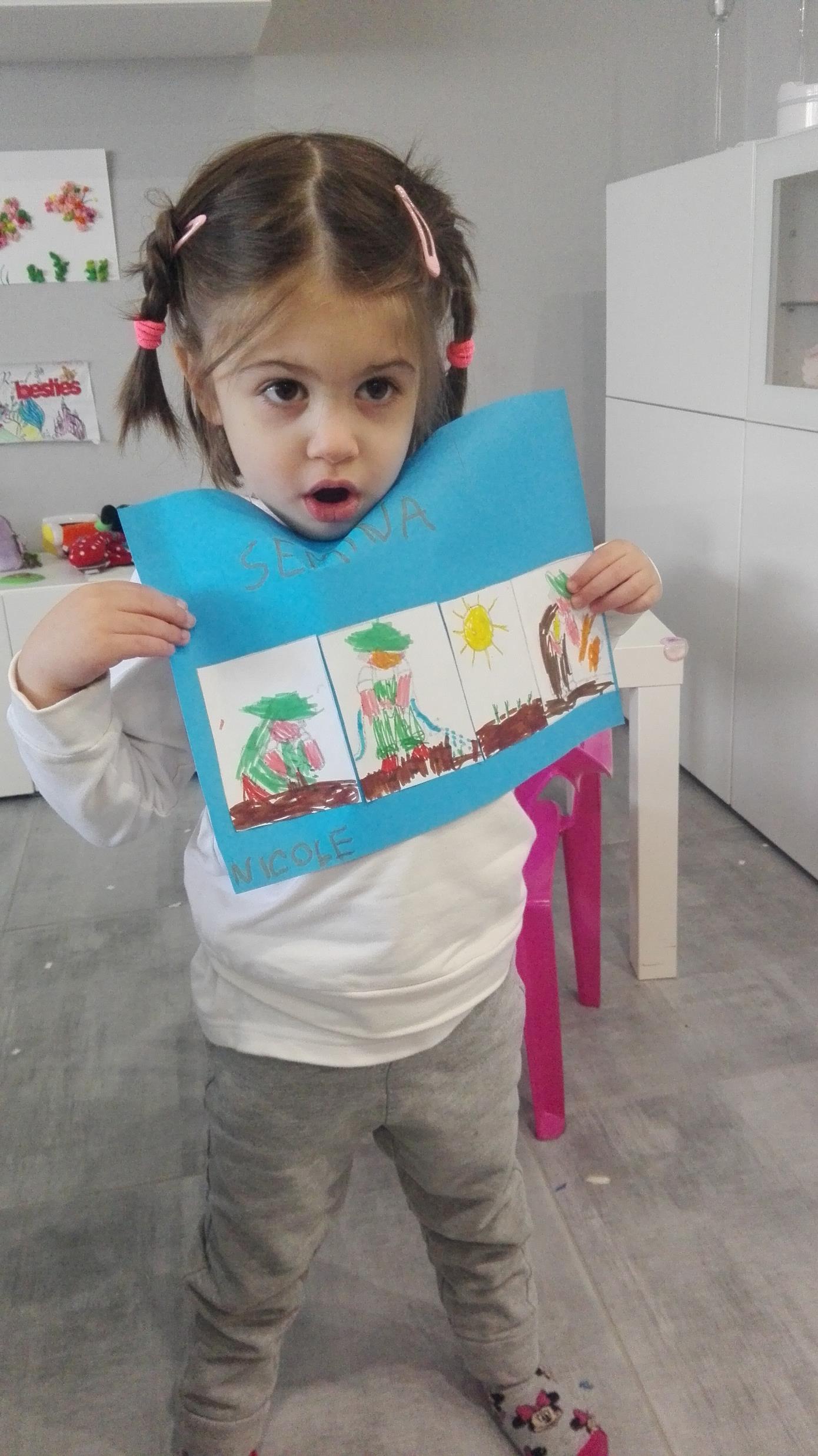 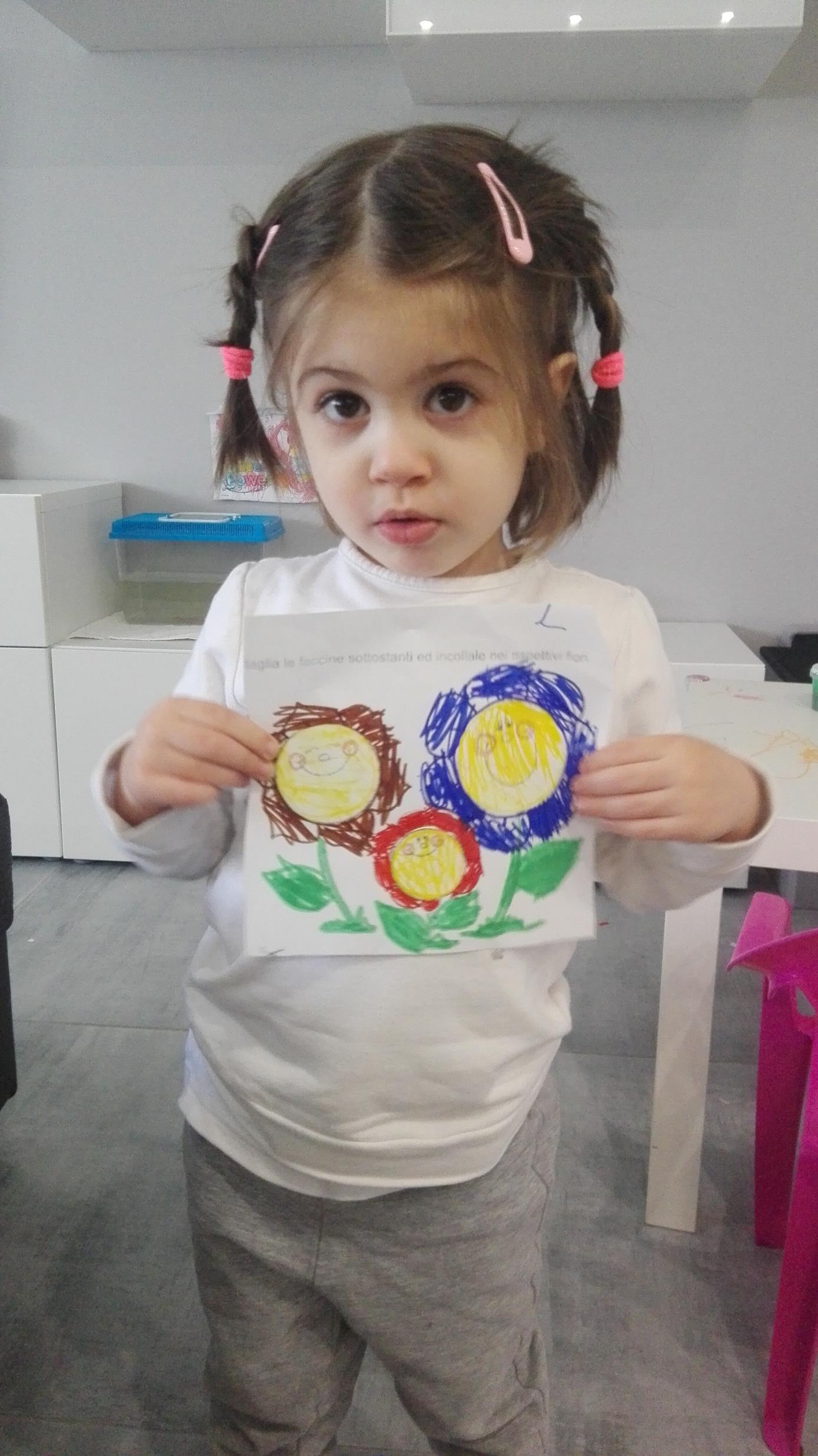 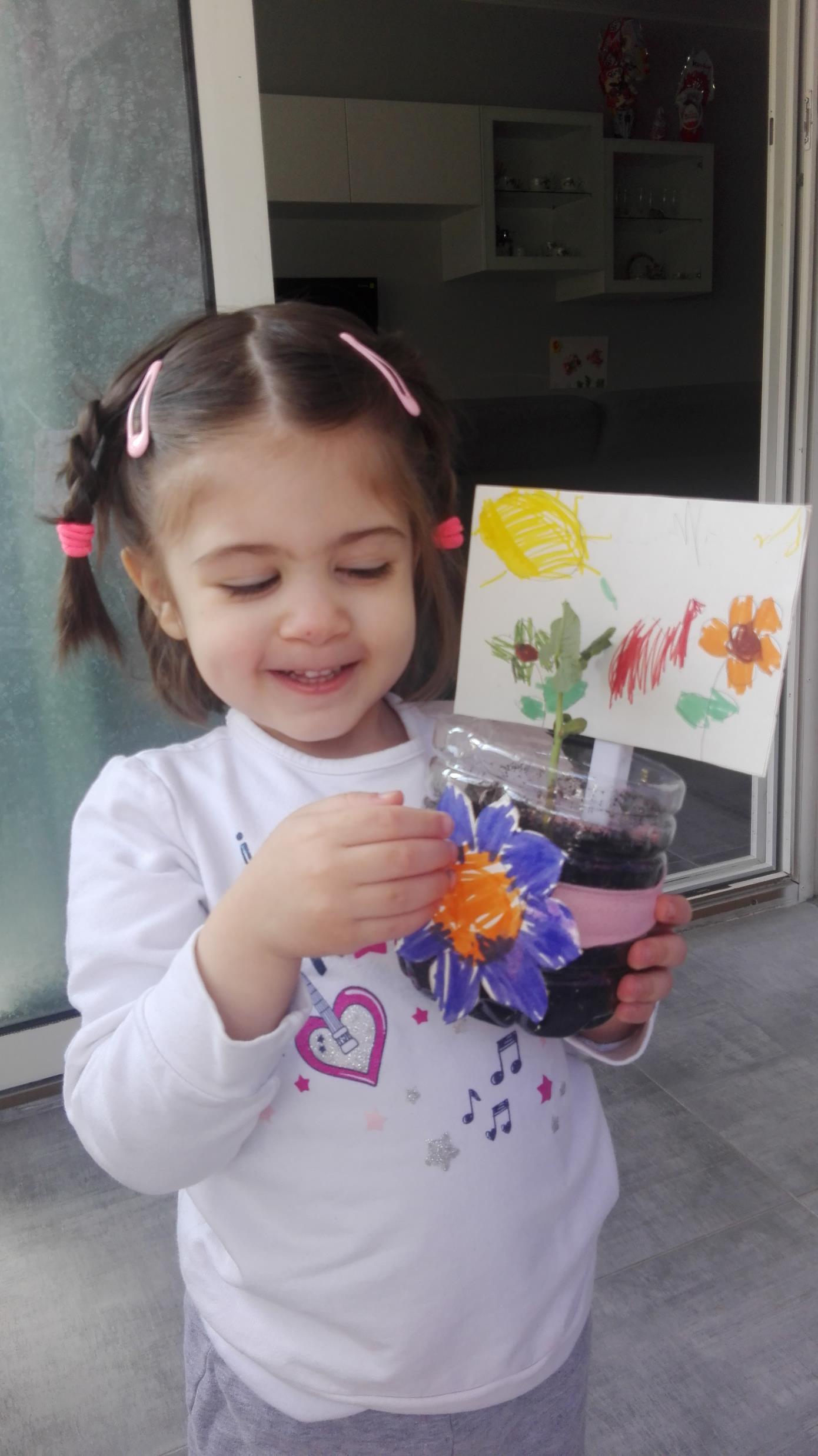 NICOLE
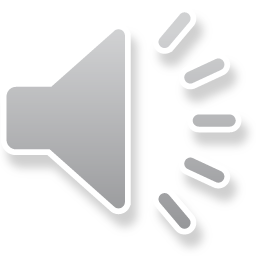 GRAZIE DELFINI!!
COMPLIMENTI A TUTTI!!
CONTINUATE COSÍ!